NANOPARTICLES PREPARATION METHODS AND CHARACTERIZATION TECHNIQUES - 2
Dr. Raouf Mahmood
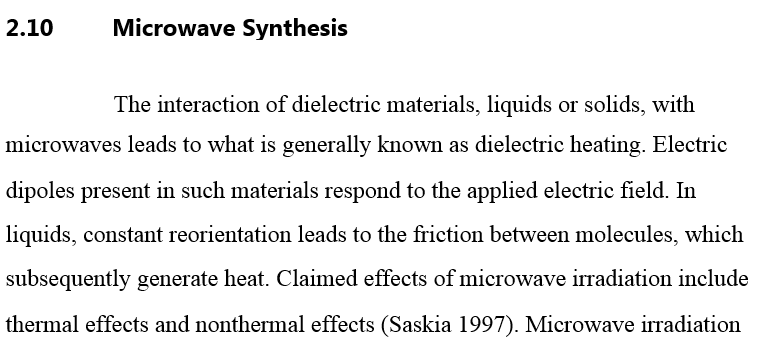 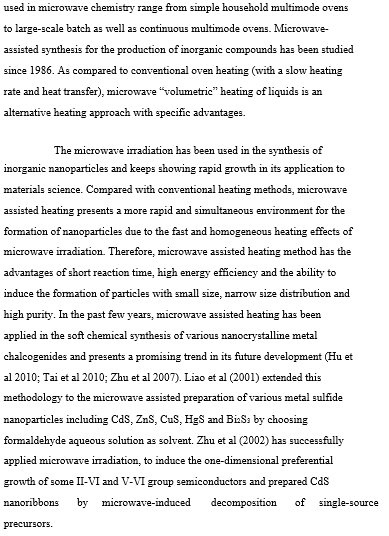 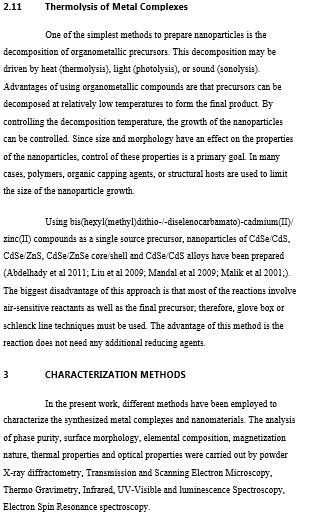 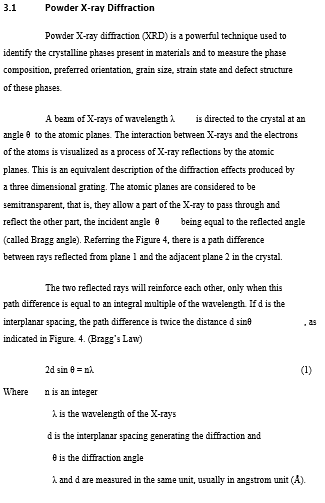 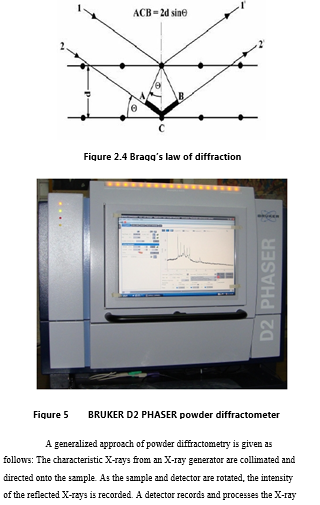 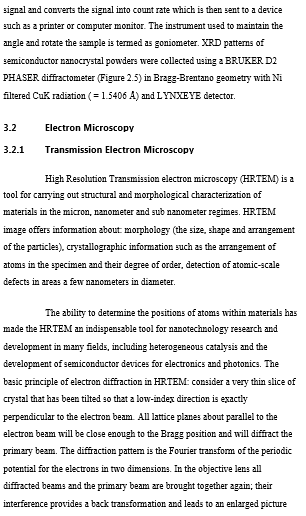 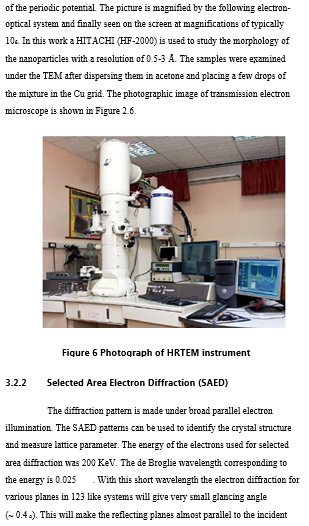 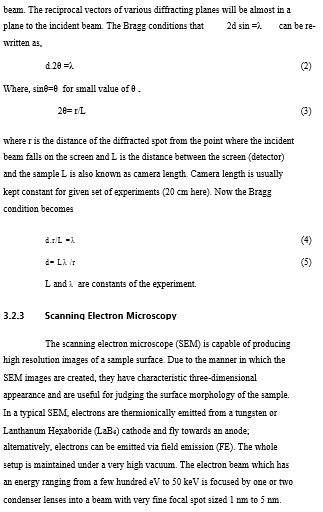 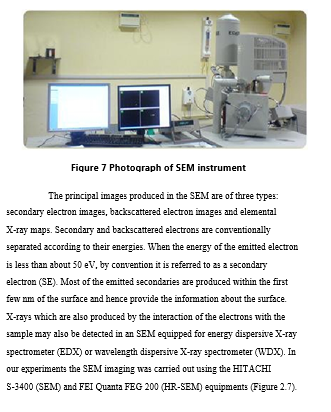